הרכב תלמידי כיתה א' של הבן של אלון (2065)
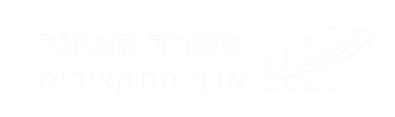 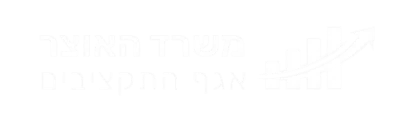 1
[Speaker Notes: פערי תקצוב גדולים בין תלמידים מהחברה היהודית לתלמידים בחברה הערבית]